Игры на установление закономерности
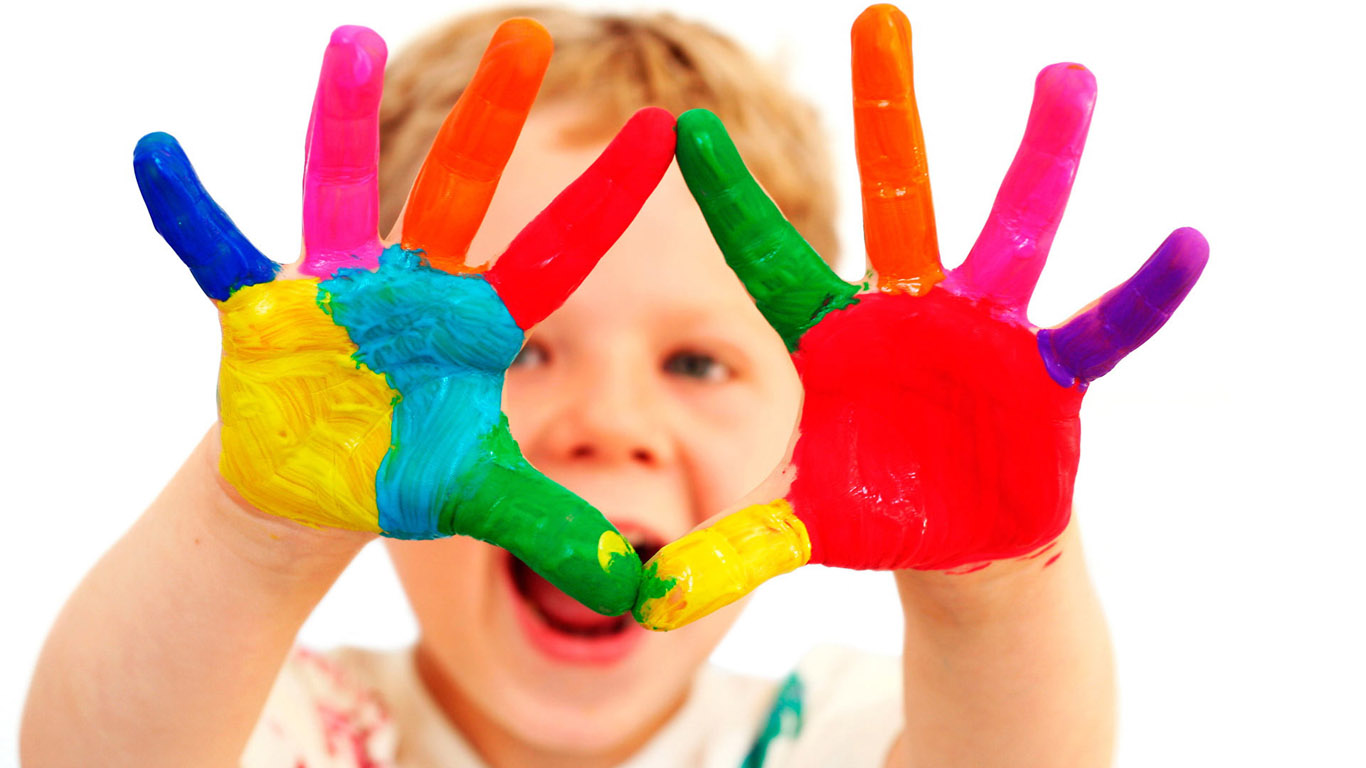 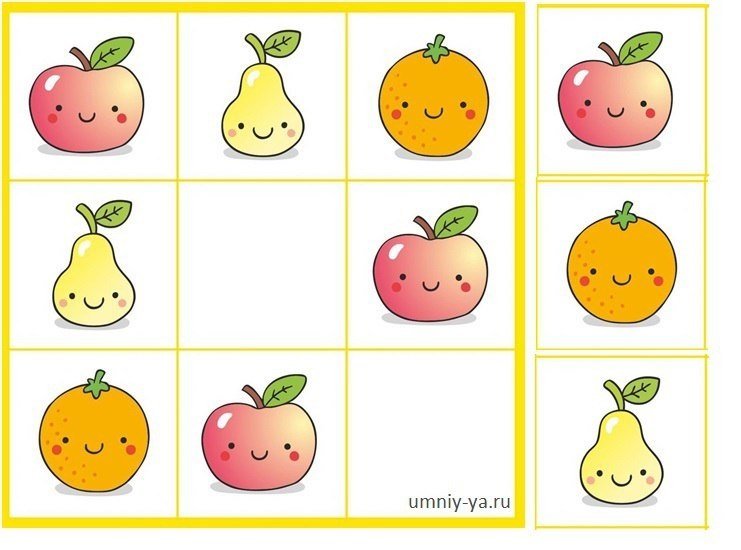 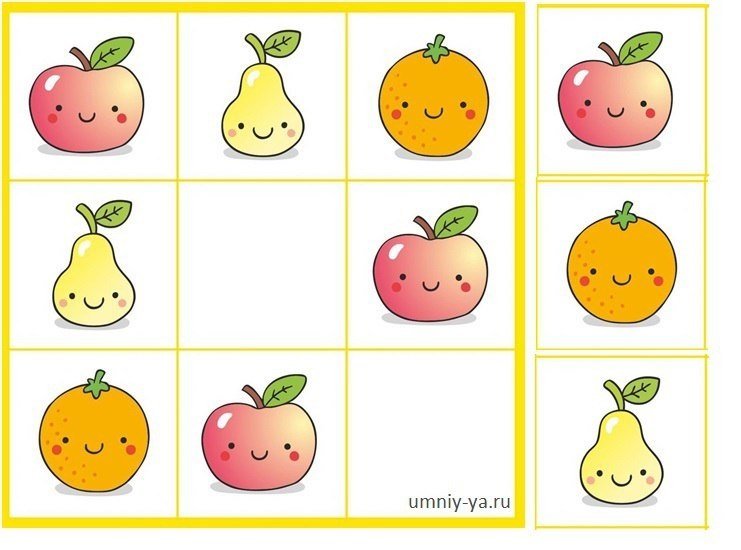 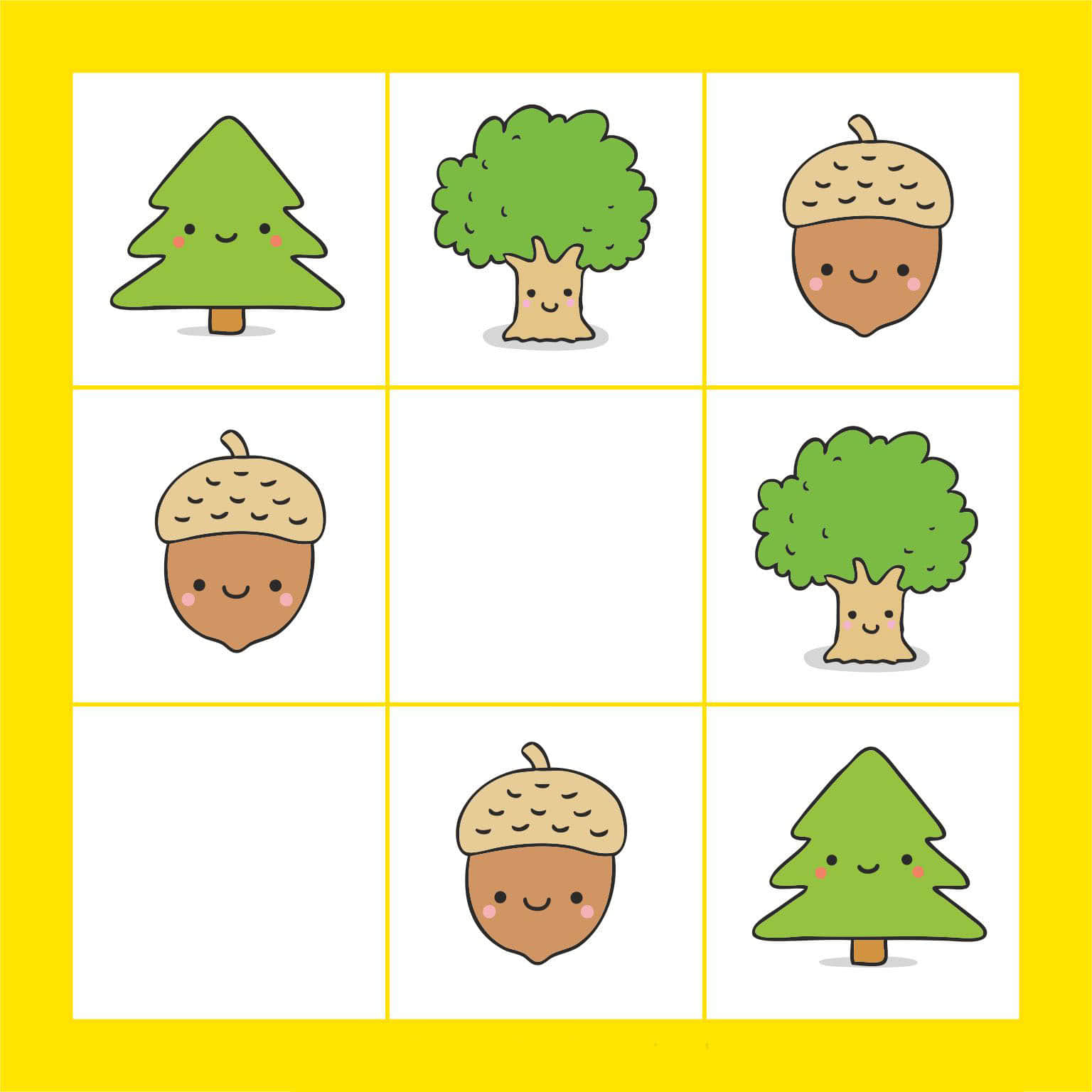 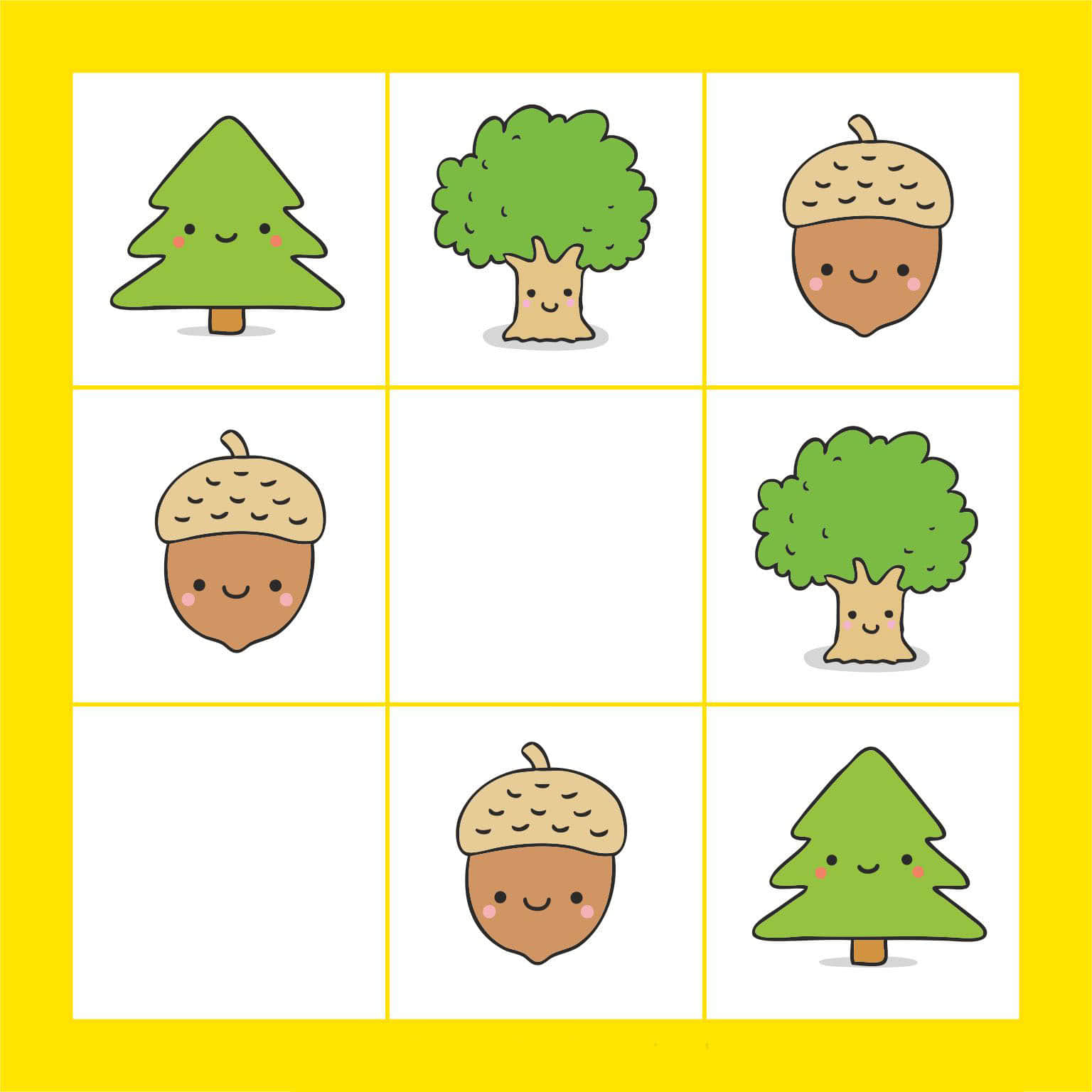 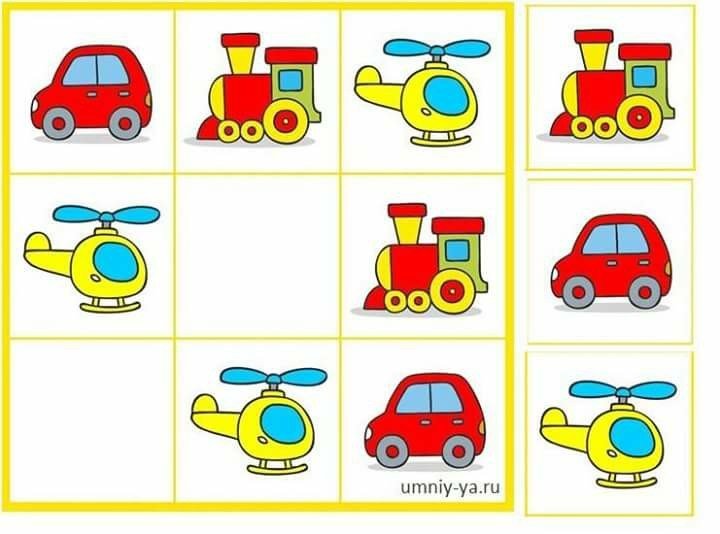 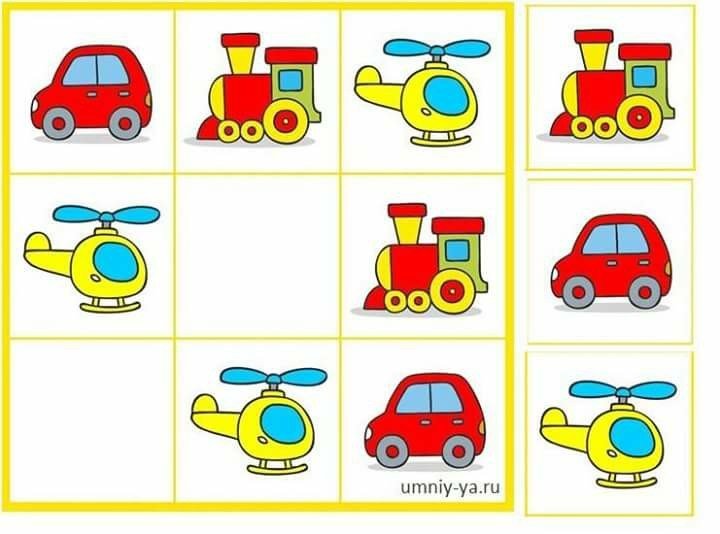 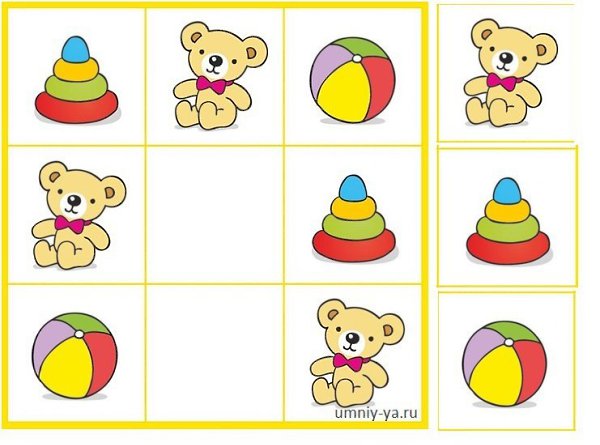 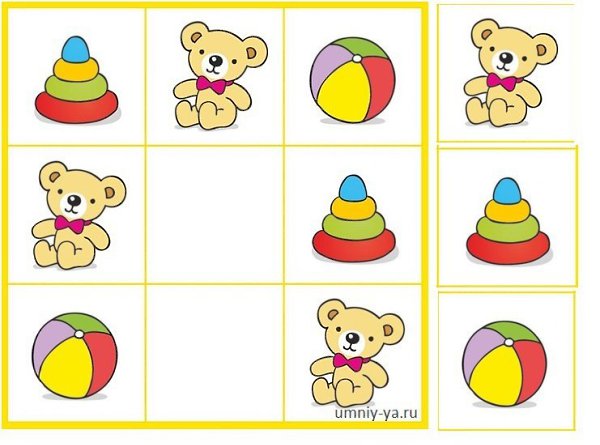 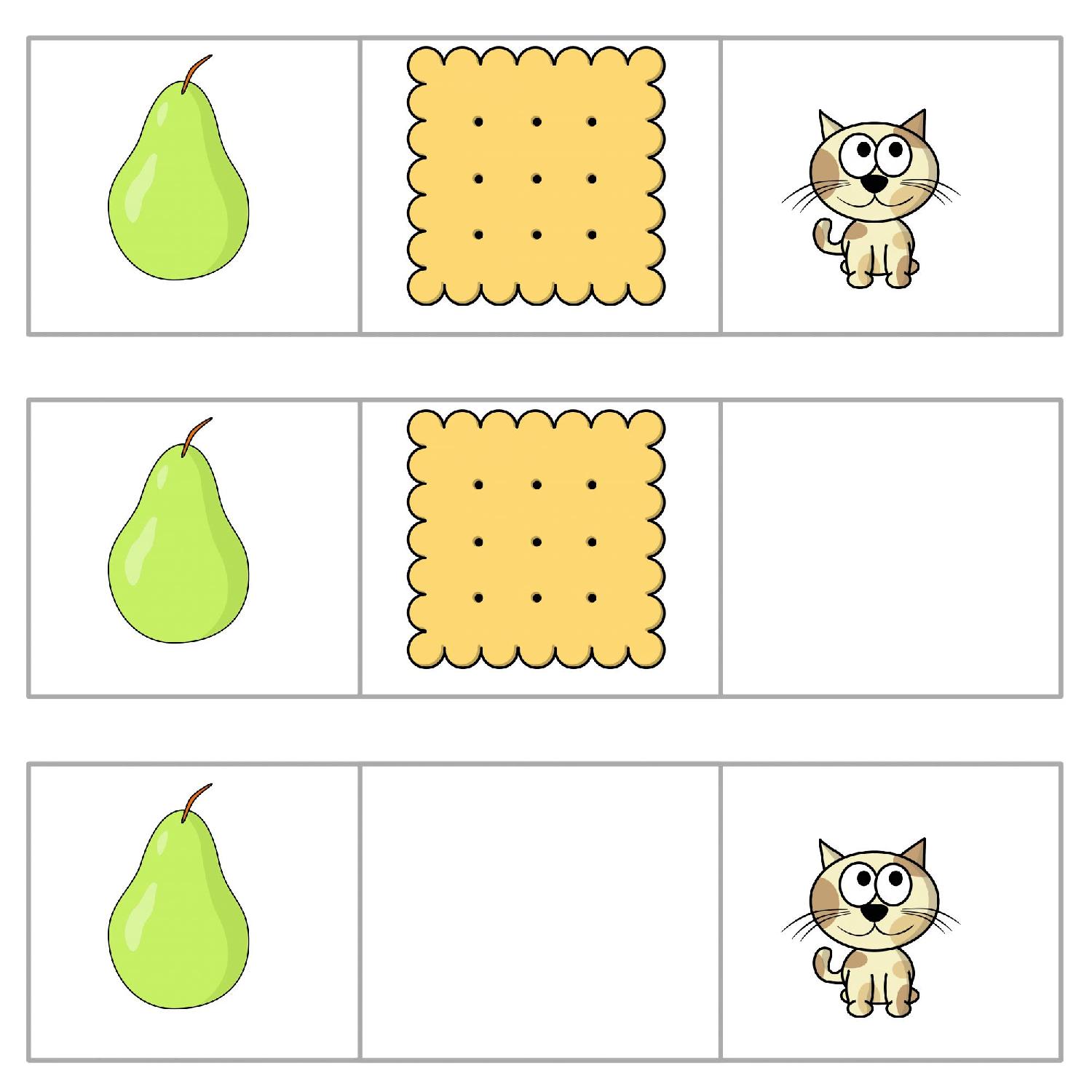 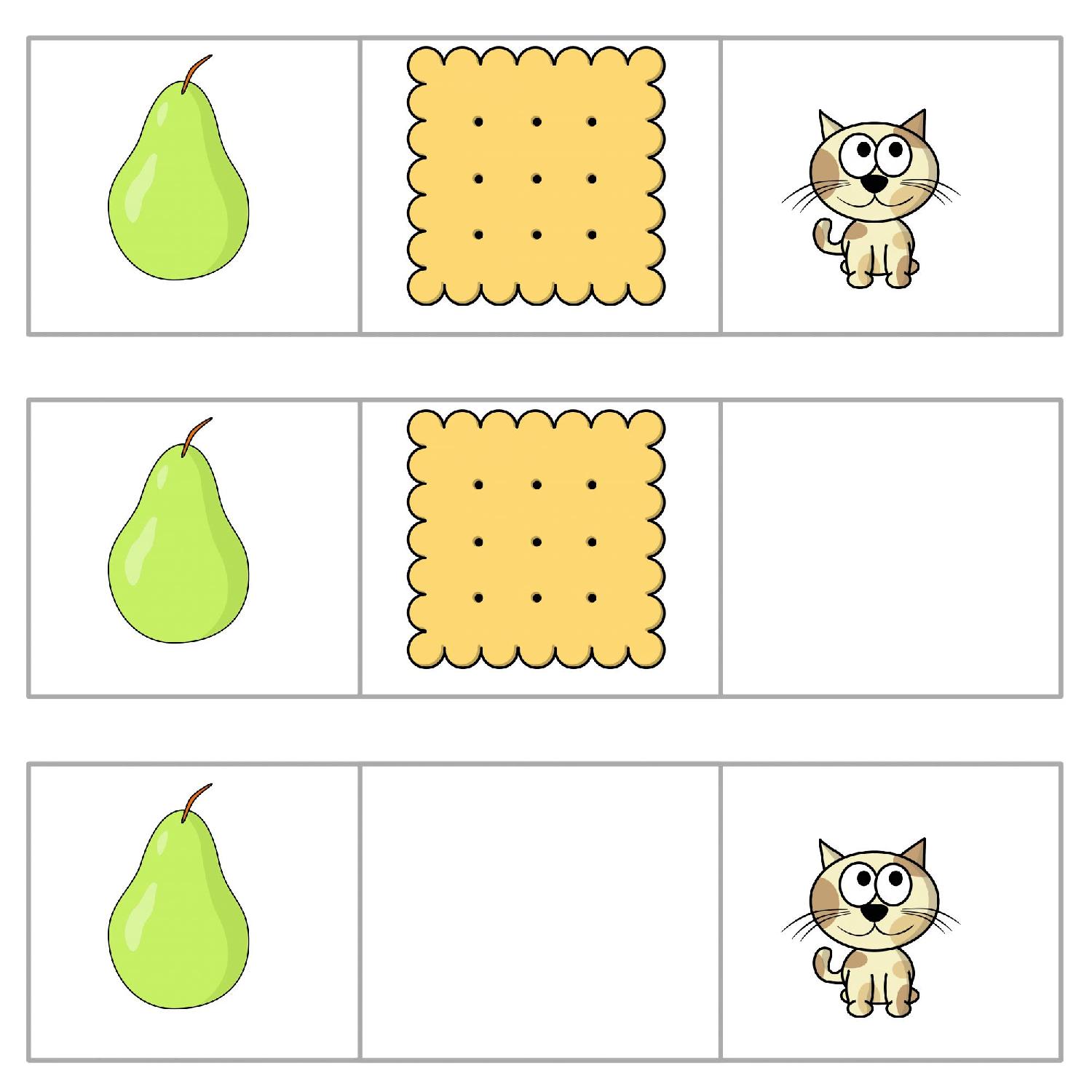 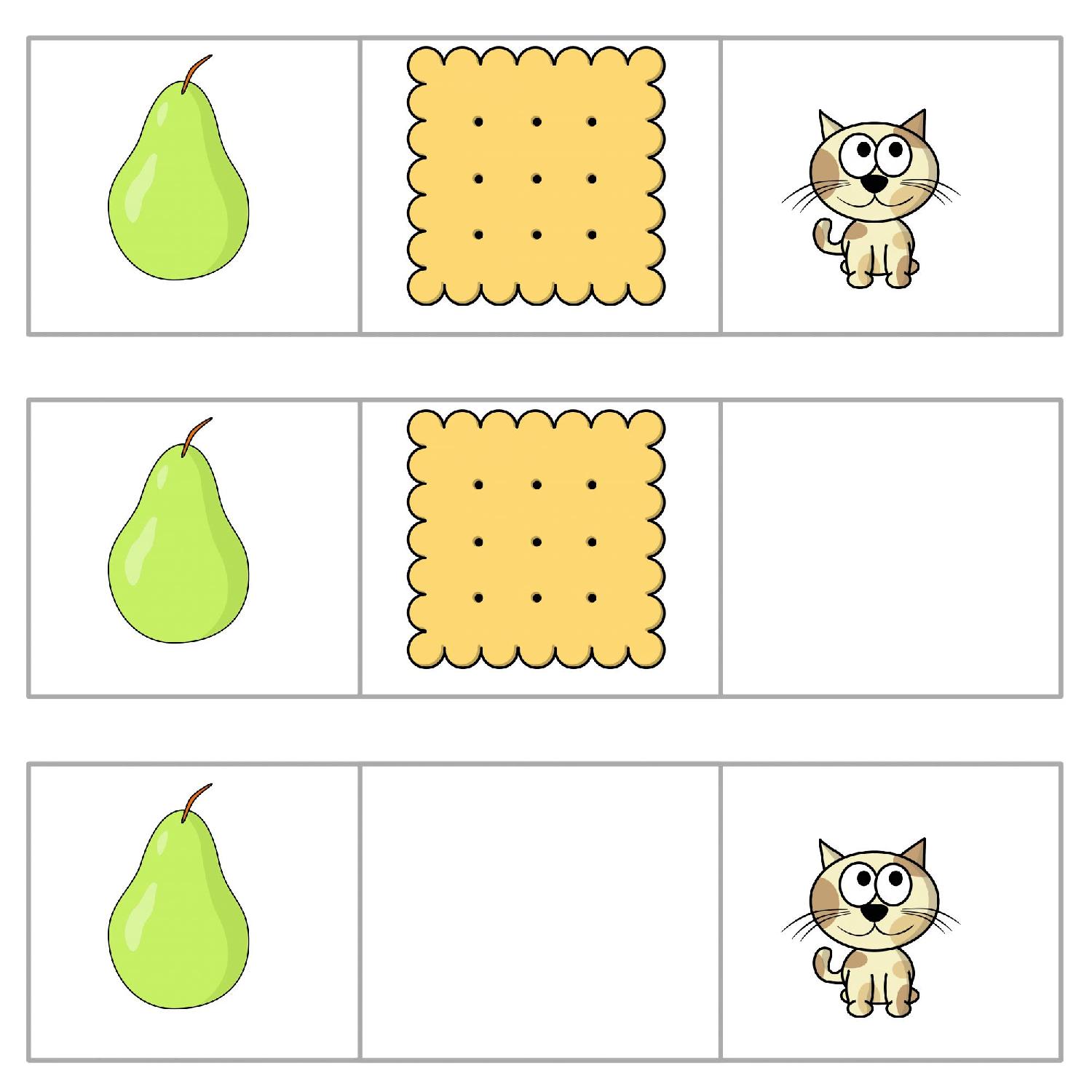 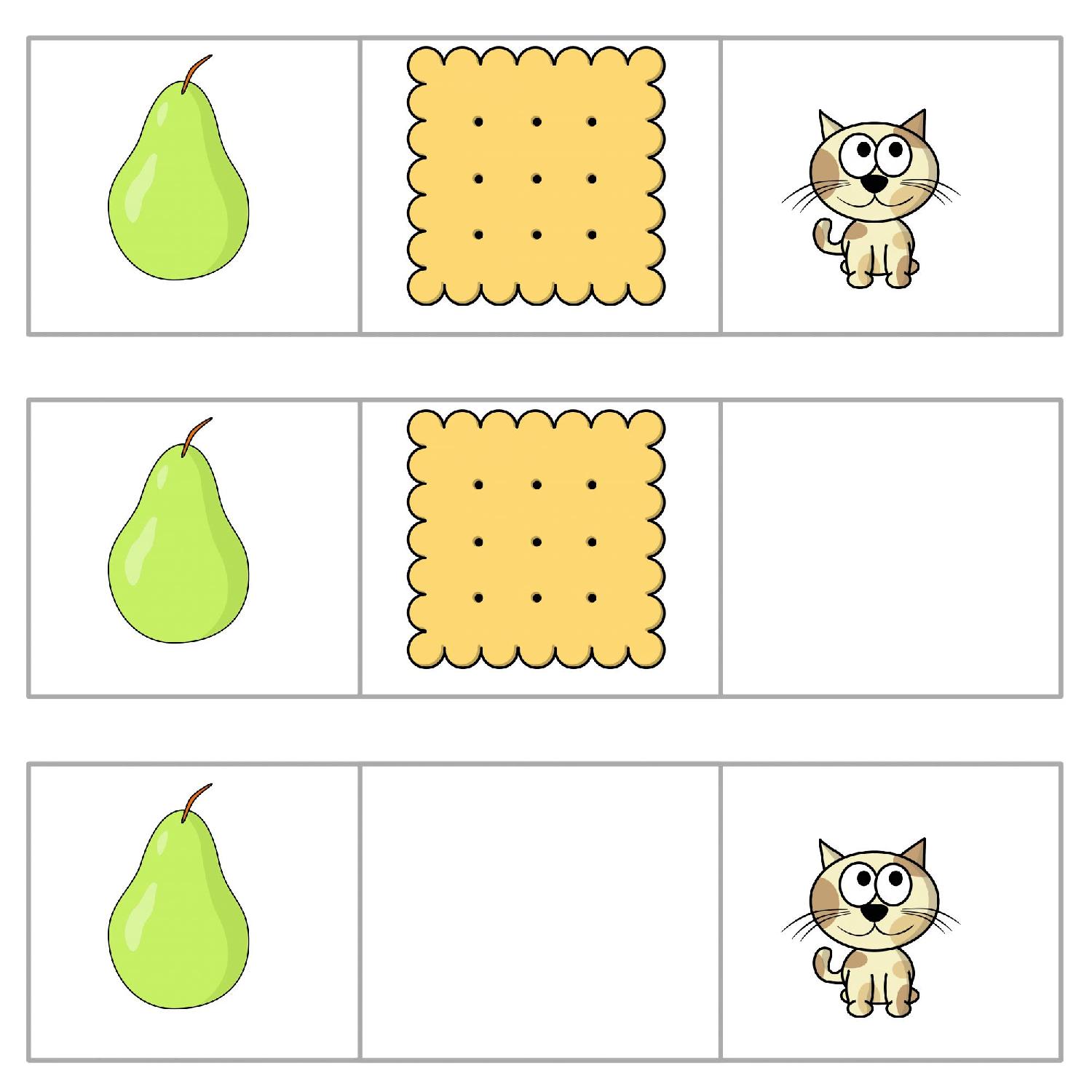 Упражнение «Дорисуй в пустой клетке»
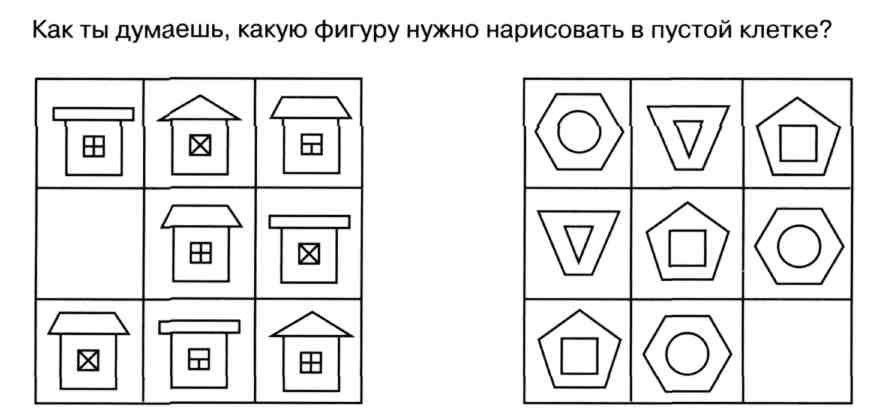 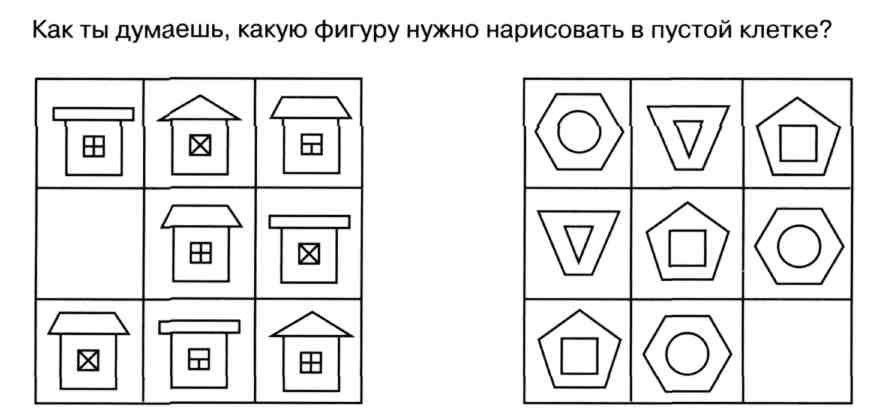 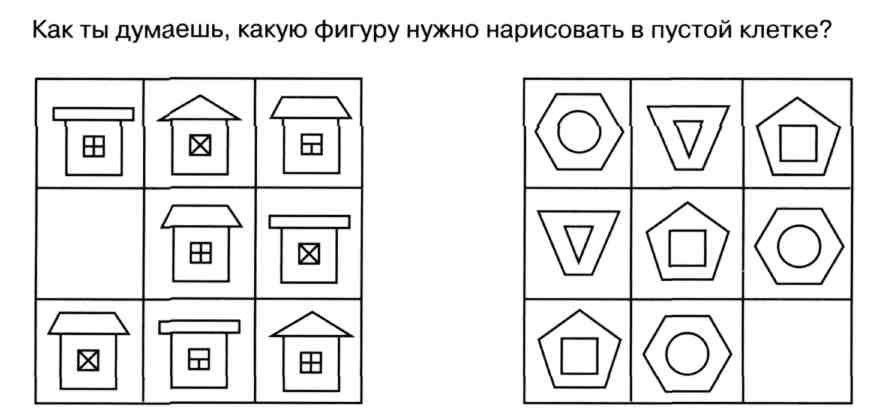 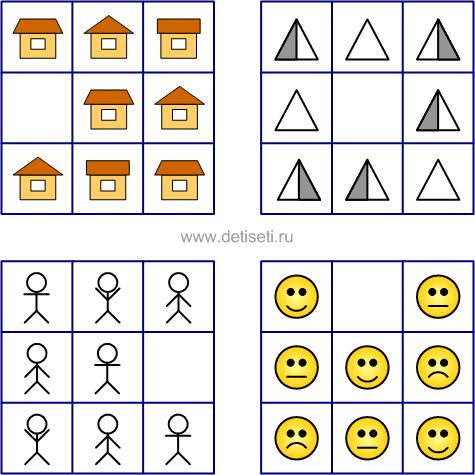 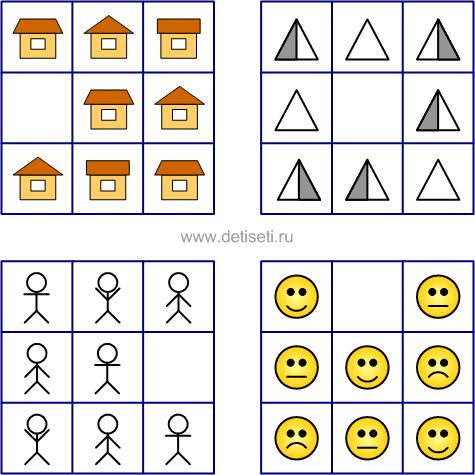 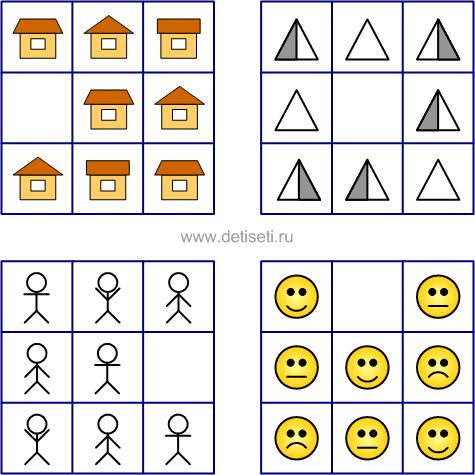 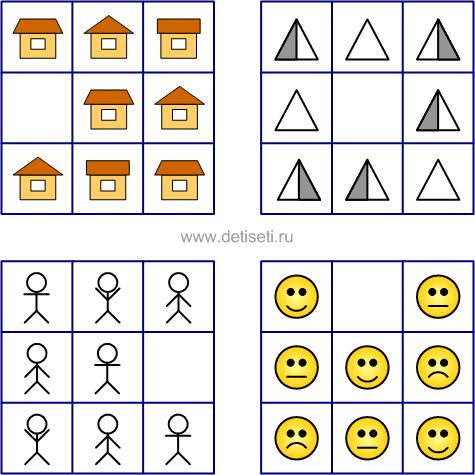 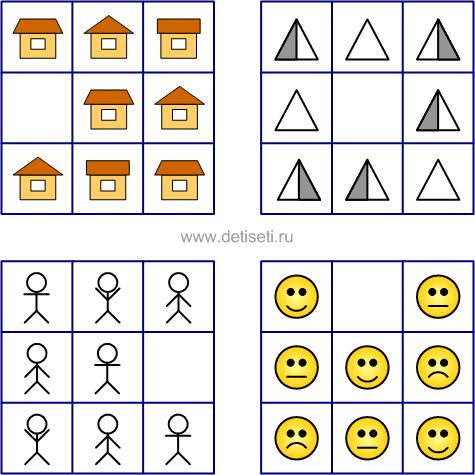 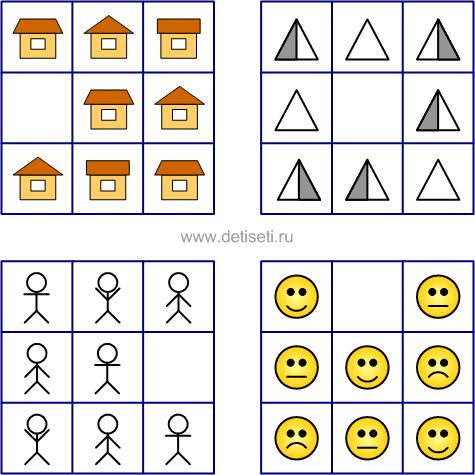 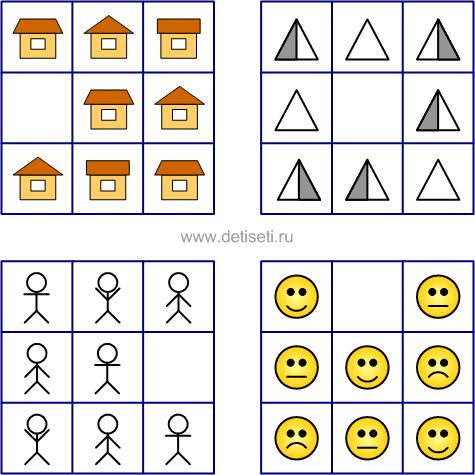